Haddam Garden Club“Floral Arranging with Haddam Seniors”
Haddam Senior Center, Haddam, CTMarch 20, 2019
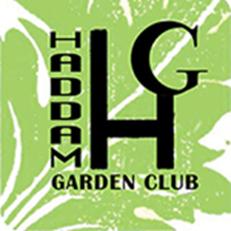 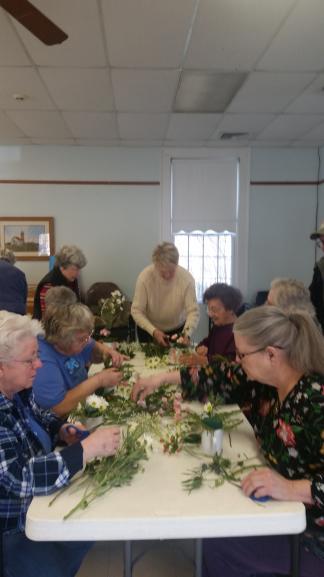 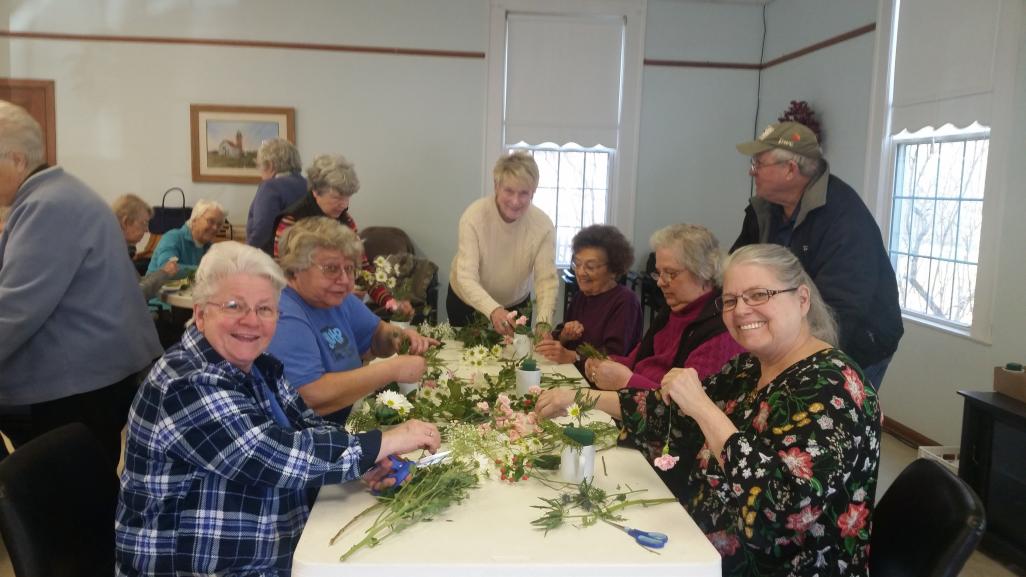 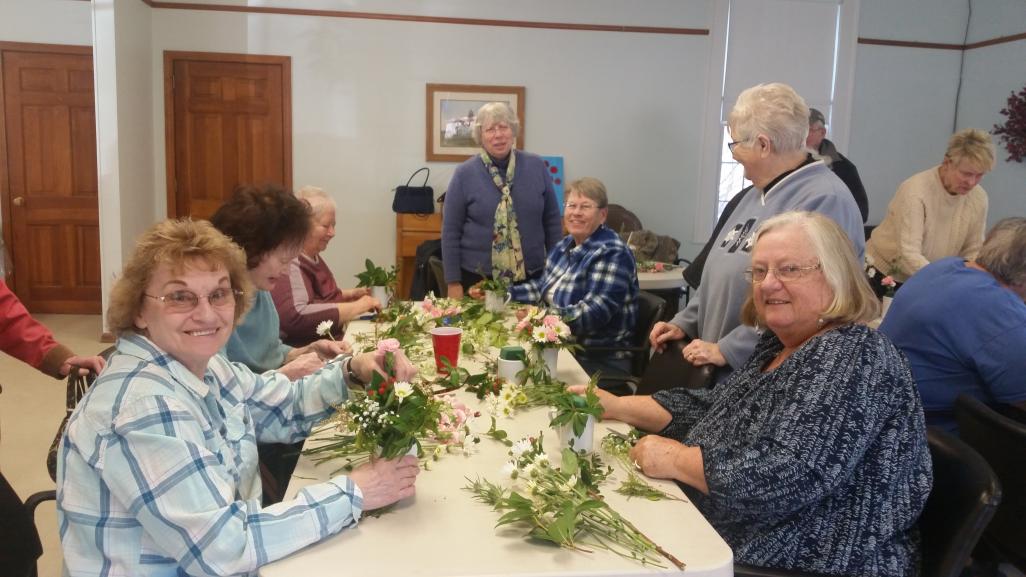 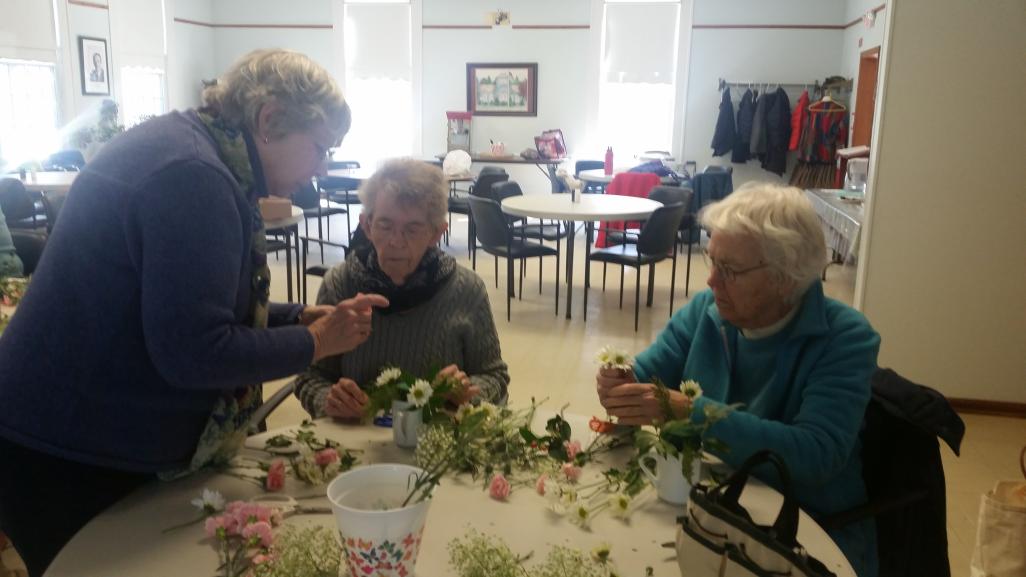